What’s It to Me?
Tragic Relevance, Tragic Relatability
[Speaker Notes: Can something as remote as Greek tragedy can tell us anything about life today?]
Marlon James (discussion)
What Can Greek Tragedy Tell Us about Us? (pt 1)
James’ take, does it...
Speak to you?
Explain...
Leave things unsaid?
What?
https://www.bbc.co.uk/ideas/videos/what-greek-tragedies-can-tell-us-about-life-today/p076jhxl?playlist=ancient-thinking
[Speaker Notes: MJ (winner of 2015 Booker prize) thinks it can – is he right? because isn’t greek tragedy really about them – ancient folks? why think it has anything to do with us? let’s hear what mj has to say....
(“A Brief History of Seven Killings is the third novel by Jamaican author Marlon James.[1] It was published in 2014 by Riverhead Books.[2] The novel spans several decades and explores the attempted assassination of Bob Marley in Jamaica in 1976 and its aftermath, through the crack wars in New York City in the 1980s and a changed Jamaica in the 1990s.” WP)]
Agenda
Marlon James (discussion)
What Can Greek Tragedy Tell Us about Us? (pt 1)
Recap and Update
Knowledge too late, Messenger Speech, “Numberless wonders”
Antigone, Interrupted (discussion)
What Can Greek Tragedy Tell Us about Us? (pt 2)
Recap and Update
Knowledge too late, Messenger Speech, “Numberless wonders”
Antigone – Tragic Discourse (cont’d)
Messenger Speech
“I’ll speak as an eye-witness. I was there” (Messenger, p. 121)
agōn (“contest,” “debate”)
I am not the man, not now: she is the man / if this victory goes to her and she goes free” (Creon, p. 83)
[Speaker Notes: Messenger Speech
“I’ll speak as an eye-witness. I was there” (Messenger, p. 121)
Ancient tragedy usually avoided depicting violent or difficult to perform scenes on stage. Instead, a character would enter and narrate the offstage action
agōn (“contest,” “debate”)
I am not the man, not now: she is the man / if this victory goes to her and she goes free” (Creon, p. 83)
these are the true “action” scenes of tragedy, where the fireworks happen. the clash of worldviews. but often, a reflection of contemporary (Athenian) politics and intellectual currents. a staging of quasi-political or -judicial debates. the form of these set pieces is usually for each side to get a long speech, and then for a more rapid back and forth (stichomythia), at times descending into angry retorts. this quotation from the creon/antigone agon sums up the stakes of their debate, as creon sees it. but an even more typical example of agon is the creon/Haemon debate, in which speakers start out as respectful but end up as embittered.]
Antigone – Tragic Themes
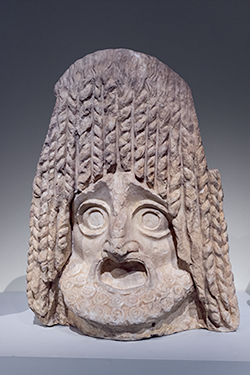 Knowledge too late
“Too late, / too late, you see what justice means” (Chorus Leader, p. 124)
CHORUS, AESCHYLUS’ AGAMEMNONpathei mathos, “Knowledge through suffering”
[Speaker Notes: this is a constant motif in Athenian tragedy. tragic knowledge, the knowledge gained from suffering, but are those lessons learned at too terrible a cost? and who benefits? presumably, not those characters suffering terrible reversal....]
“Numberless wonders”
“... the city casts out that man who weds himself to inhumanity / thanks to reckless daring” (Antigone, p. 77)
Referring to...
Polynices?
Antigone?
Creon?
Accuracy...
Well calibrated?
Reductive?
Antigone, Interrupted (discussion)
What Can Greek Tragedy Tell Us about Us? (pt 2)
Honig’s take, does it...
Speak to you?
Explain...
Leave things unsaid?
What?
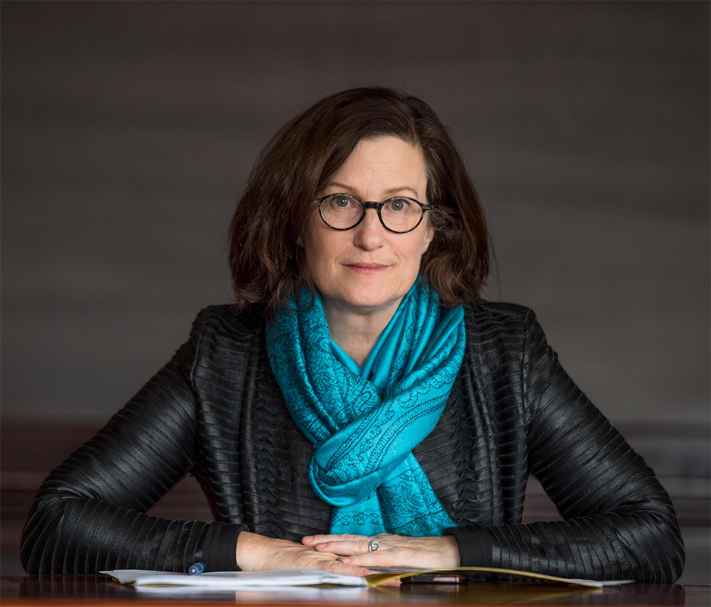 [Speaker Notes: Antigone effect
the AE “moves those who enlist the play from an activist politics that quests for sovereign power into a lamentational politics that bemoans the excesses of sovereign power"
Antigone as mad?
“... if the girl’s actions were mad, was she truly mad or merely self-indulgent?” (AI, xi)
the interruption is connected to seeing too much or too little meaning.\
“In Part I, Interruption,” “I ask whether the conventional fi gure of Antigone herself, much admired for her principled dissidence but also for her self-sacri fi ce, ultimately presses a certain impotence and resignation on her admirers as she leads them to embrace, as they think she once did, a politics of lamentation” (2)
“I ask whether the conventional fi gure of Antigone herself, much admired for her principled dissidence but also for her self-sacri fi ce, ultimately presses a certain impotence and resignation on her admirers as she leads them to embrace, as they think she once did, a politics of lamentation” (2)
“For Creon, Antigone ’ s madness in defying his ban consists in unquali fi ed attachments to the underworld and to her incestuous, destructive clan” (xii)
“Beyond reason, seemingly incapable of acknowledging and balancing plural goods, she is, as we say, unbalanced” (xii)
“I treat Antigone as a complex political actor engaged in struggle with Creon and others about the terms and sites of sovereignty in Thebes” (xiii)
“In Part II, Conspiracy, I develop new readings of Sophocles ’ play. The hope is to inspire democratic theorists today seeking to theorize politics as a meaning-making practice, as action in concert on behalf of collective life, rather than as the sorts of solitary, heroic performances that may sometimes shift the plates of tectonic politics but also seem fated to rock undecidably on the border of self-indulgence and madness” (xiii)

Confrontations and conspiracies
wants to move beyond focus on doomed confrontations (esp with creon) to her more secretive plotting (that baffles creon): her intervention is inconceivable to him
Text as performance
Does it offer something more?
it forces us to see the speech act of interruption.
performance – how performing the play, how the play “performs” – opens up these interruptions
creon and sentries interrupt a
creon interrupts the funeral dirge she sings for herself
Haemon interrupts her marriage with death. ((the messenger says: “ he has won his bride at last poor boy ” [ 1240 – 1241 ( 1370 )]), and reclaims her for the conjugal family form she rejected in life,” 6)
honig “interrupts” traditional readings
Antigone as mad or “interrupted”...
“... if the girl’s actions were mad, was she truly mad or merely self-indulgent?” (AI, xi)
Agonistic humanism
“However, Honig argues, this effect can be overcome by way of a new reading of the Antigone. Read in historical context, and in dialogue with contemporary political, literary, feminist, and queer theory, Sophocles’ great tragedy offers something more than a model for resistance politics or a mortalist humanism of “equal dignity in death.” Instead, Honig writes on behalf of an agonistic humanism: a politics of counter-sovereignty and solidarity which emphasizes equality in life“ (blurb)
“There is another option: an agonistic humanism whose politics of counter-sovereignty, conspiracy, and solidarity is more promising for them and, arguably, more true to the richness of Sophocles ’ play and its complex reception history. The extrapolitical universalism of grief with which this classical heroine is increasingly identi fi ed in feminist and critical theory emphasizes equality in death; a politics of counter-sovereignty emphasizes equality in life. The latter is more properly the focus for democratic theory and is actually better, if still imperfectly, promoted by the divisive, vengeful, and politically partisan Antigone I fi nd reason to promote from beneath centuries of distinct but overlapping Christian and Romantic interpretations caught up in an ardor for martyrdom that goes on to pervade the humanisms to which they give rise” (10)]